Sockenhase
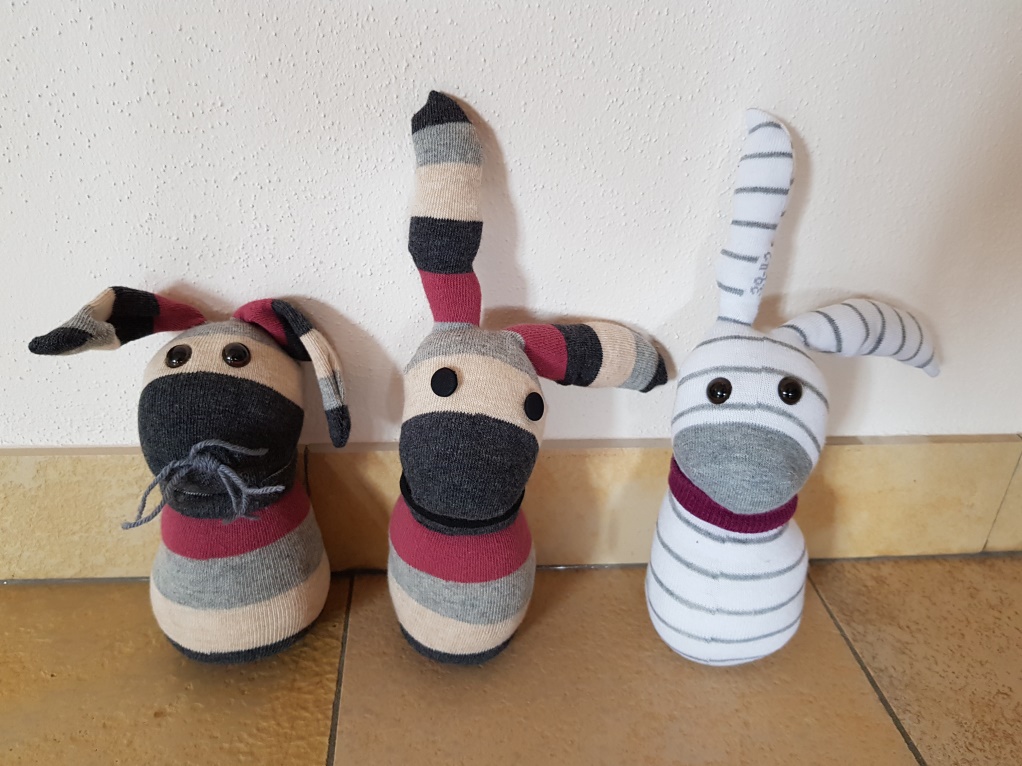 Das brauchst du:
Upcyclingmaterial:
Socke
Werkzeug / Material:
Stoffschere, Nähgarn, Nähnadel, Clip-Augen, Wollreste, Füllwatte, Klebefilzreste
Wüst, Vanessa FLin
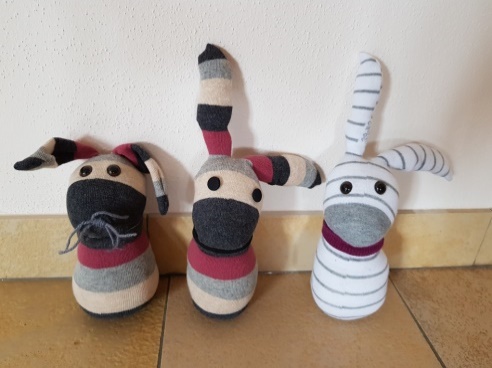 Arbeitsplan:
Wenden der Socke (auf links drehen) 
Übertragen des Schnittmusters
Wüst, Vanessa FLin
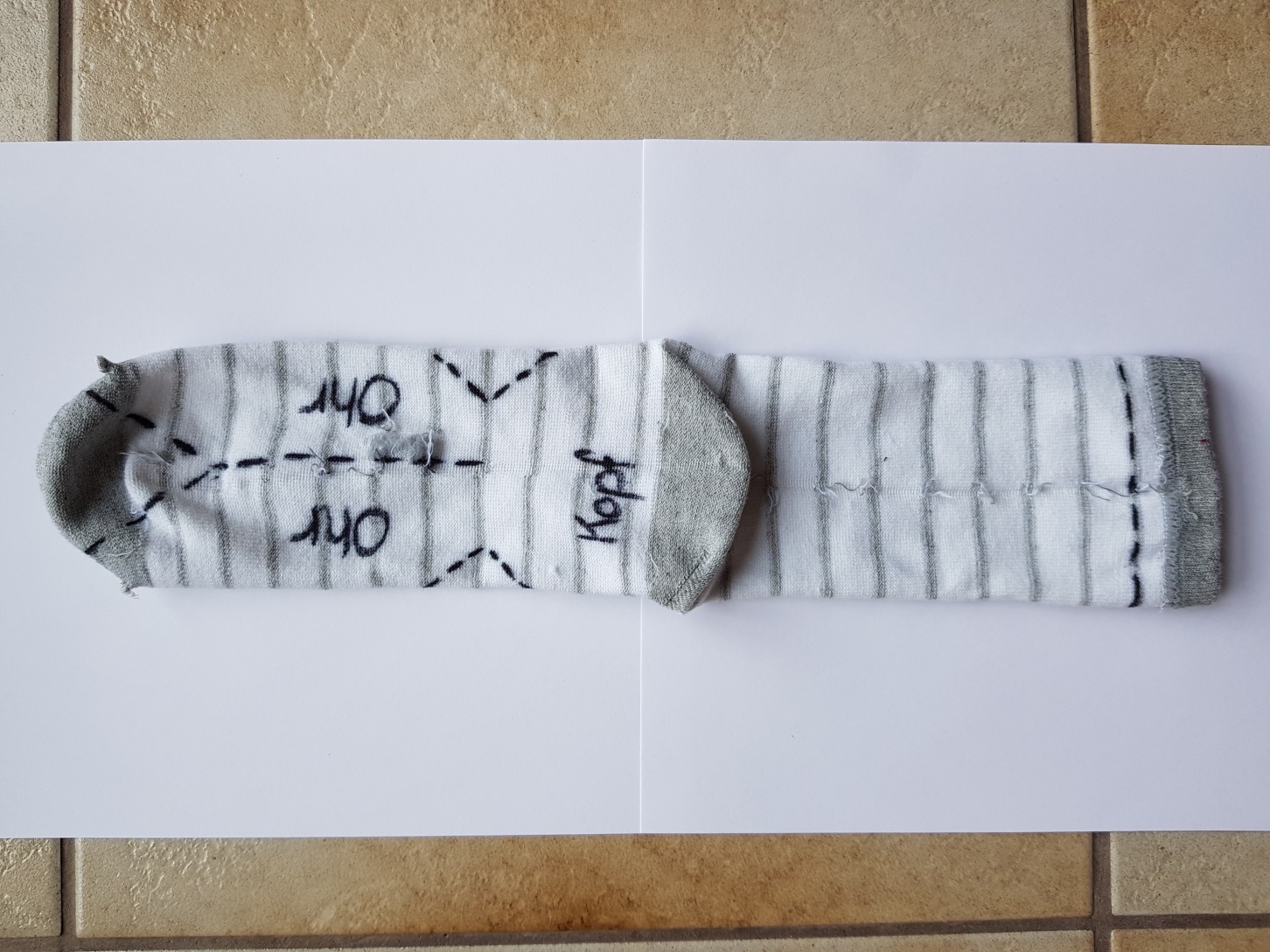 Wüst, Vanessa FLin
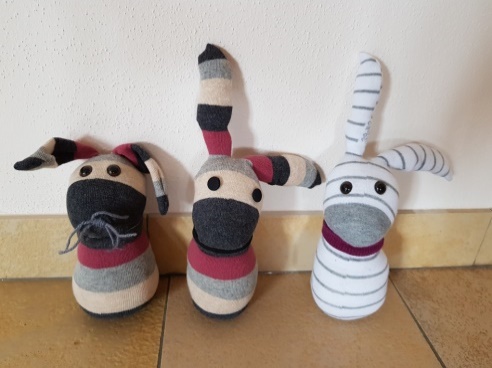 Arbeitsplan:
Wenden der Socke (auf links drehen) 
Übertragen des Schnittmusters
Zuschnitt des Sockenhasen (gestrichelte Linie)
Nähen der beiden Löffel (Steppstich)
Wenden der Socke (auf rechts drehen)
Unser Hase kann sehen! (befestigen der Augen)
Füllen des Hasen, in Form bringen
Zunähen der Wendeöffnung
Zuschneiden / Aufkleben 
       Mund / Nase
Wüst, Vanessa FLin